CSE 311: Foundations of Computing
Fall 2014
Lecture 12:  Primes, GCD
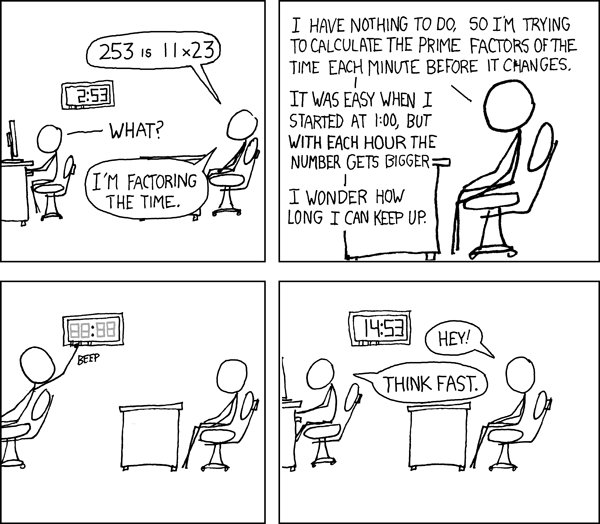 Basic Applications of mod
Hashing 
Pseudo random number generation
Hashing
Pseudo-Random Number Generation
Linear Congruential method
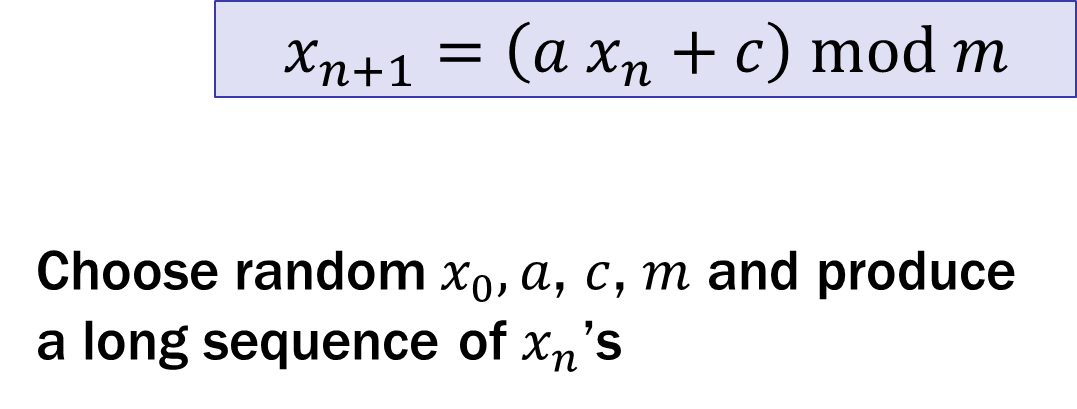 m = 10,  a = 3,  c = 2,  x0 = 0
Modular Exponentiation mod 7
Exponentiation
Compute 7836581453



Compute 7836581453 mod 104729



Output is small
need to keep intermediate results small
104,729 is the 10,000th prime
Repeated Squaring – small and fast
Since   a mod m ≡ a (mod m)  for any  a

we have  a2 mod m = (a mod m)2 mod m
and          a4 mod m = (a2 mod m)2 mod m
and          a8 mod m = (a4 mod m)2 mod m
and          a16 mod m = (a8 mod m)2 mod m
and          a32 mod m = (a16 mod m)2 mod m

Can compute ak mod m for k=2i in only i steps
Fast Exponentiation
public static long FastModExp(long base, long exponent, long modulus) {
        long result = 1;
        base = base % modulus;

        while (exponent > 0) {
            if ((exponent % 2) == 1) {
                result = (result * base) % modulus;
			    exponent -= 1;
            }
            /* Note that exponent is definitely divisible by 2 here. */
            exponent /= 2;
            base = (base * base) % modulus;
            /* The last iteration of the loop will always be exponent = 1 */
            /* so, result will always be correct. */
        }
        return result;
    }
be mod m = (b2)e/2 mod m, when e is even)
be mod m = (b*(be-1 mod m) mod m)) mod m
Program Trace
Let M = 104729
7836581453 mod M
    = ((78365 mod M) * (7836581452 mod M)) mod M
    = (78365 * ((783652 mod M)81452/2 mod M)) mod M
    = (78365 * ((78852) 40726 mod M)) mod M
    = (78365 * ((788522 mod M)20363 mod M)) mod M
    = (78365 * (8663220363 mod M)) mod M
    = (78365 * ((86632 mod M)* (8663220362 mod M)) mod M
    = ...
    = 45235
Fast Exponentiation Algorithm
Another way:
81453 = 216 + 213 + 212 + 211 + 210 + 29 + 25 + 23 + 22 + 20
a81453 = a216 · a213 · a212 · a211 · a210 · a29 · a25 · a23 · a22 · a20
a81453 mod m= 
(…(((((a216 mod m ·
	      a213 mod m ) mod m · 
	 	  a212 mod m) mod m · 
	 	     a211 mod m) mod m · 
		        a210 mod m) mod m · 
			     a29 mod m) mod m · 
			         a25 mod m) mod m · 
				       a23 mod m) mod m · 
					     a22 mod m) mod m · 
					         a20 mod m)  mod m
Primality
An integer p greater than 1 is called prime if the only positive factors of p are 1 and p.
A positive integer that is greater than 1 and is not prime is called composite.
Fundamental Theorem of Arithmetic
Every positive integer greater than 1 has a unique prime factorization
48 =  2 • 2 • 2 • 2 • 3
591 = 3 • 197
45,523 = 45,523
321,950 = 2 • 5 • 5 • 47 • 137
1,234,567,890 = 2 • 3 • 3 • 5 • 3,607 • 3,803
Factorization
Euclid’s Theorem
Famous Algorithmic Problems
Primality Testing
Given an integer n, determine if n is prime
Factoring
Given an integer n, determine the prime factorization of n
Factoring
Factor the following 232 digit number [RSA768]:
1230186684530117755130494958384962720772853569595334792197322452151726400507263657518745202199786469389956474942774063845925192557326303453731548268507917026122142913461670429214311602221240479274737794080665351419597459856902143413
1230186684530117755130494958384962720772853569595334792197322452151726400507263657518745202199786469389956474942774063845925192557326303453731548268507917026122142913461670429214311602221240479274737794080665351419597459856902143413
33478071698956898786044169848212690817704794983713768568912431388982883793878002287614711652531743087737814467999489
36746043666799590428244633799627952632279158164343087642676032283815739666511279233373417143396810270092798736308917
Greatest Common Divisor
GCD and Factoring
a = 23 • 3 • 52 • 7 • 11 = 46,200
b = 2 • 32 • 53 • 7 • 13 = 204,750
GCD(a, b) = 2min(3,1) • 3min(1,2) • 5min(2,3) • 7min(1,1) • 11min(1,0) • 13min(0,1)
Factoring is expensive!    
     Can we compute GCD(a,b) without factoring?
Useful GCD Fact
If a and b are positive integers, then 		   					gcd(a,b) = gcd(b, a mod b)
Euclid’s Algorithm
GCD(660,126)
Euclid’s Algorithm
GCD(x, y) = GCD(y, x mod y)
int GCD(int a, int b){ /* a >= b, b > 0 */
	int tmp;
	while (b > 0) {
		tmp = a % b;
		a = b;
		b = tmp;
	}
	return a;
}
Example: GCD(660, 126)